Il cono della domanda di-Lösch
domanda
portata
distanza
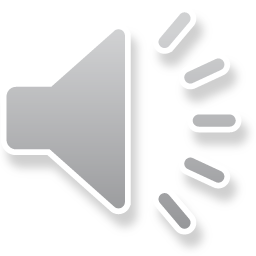